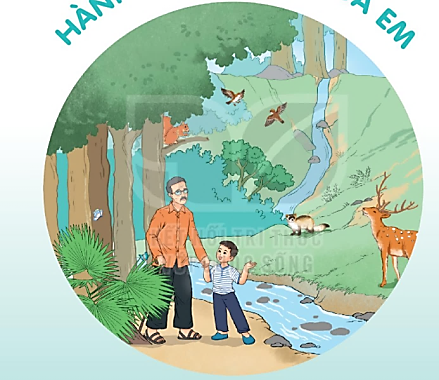 CHỮ HOA X
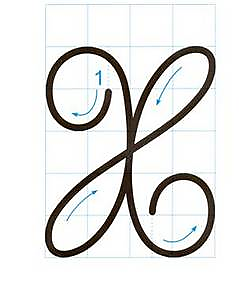 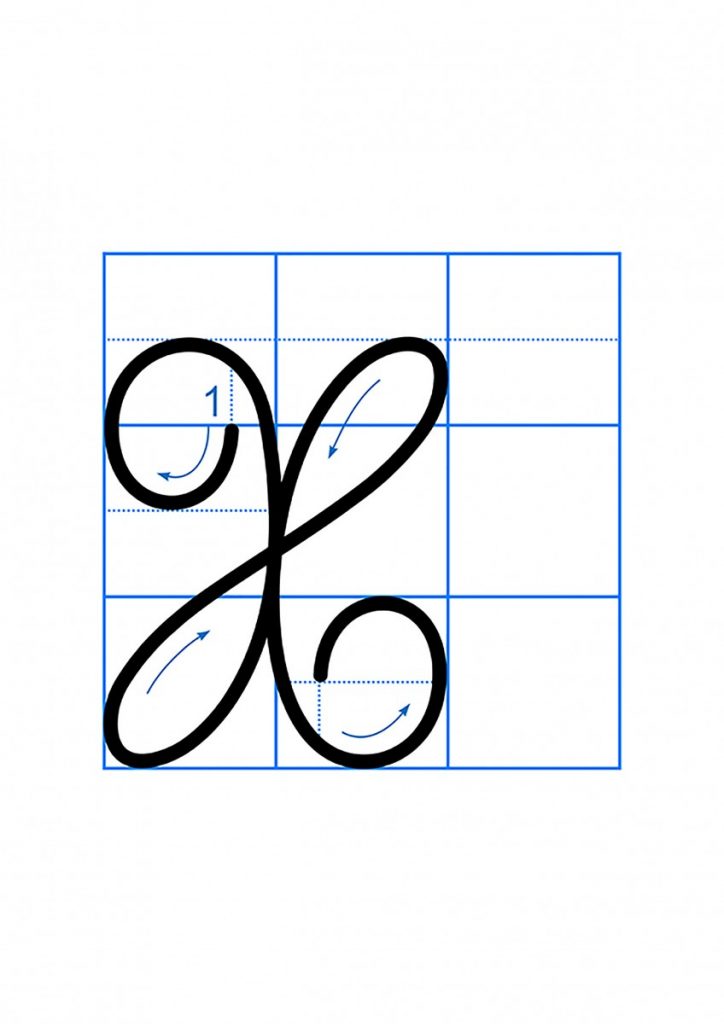 Viết chữ hoa X (Cỡ vừa)
Viết chữ hoa X (Cỡ nhỏ)